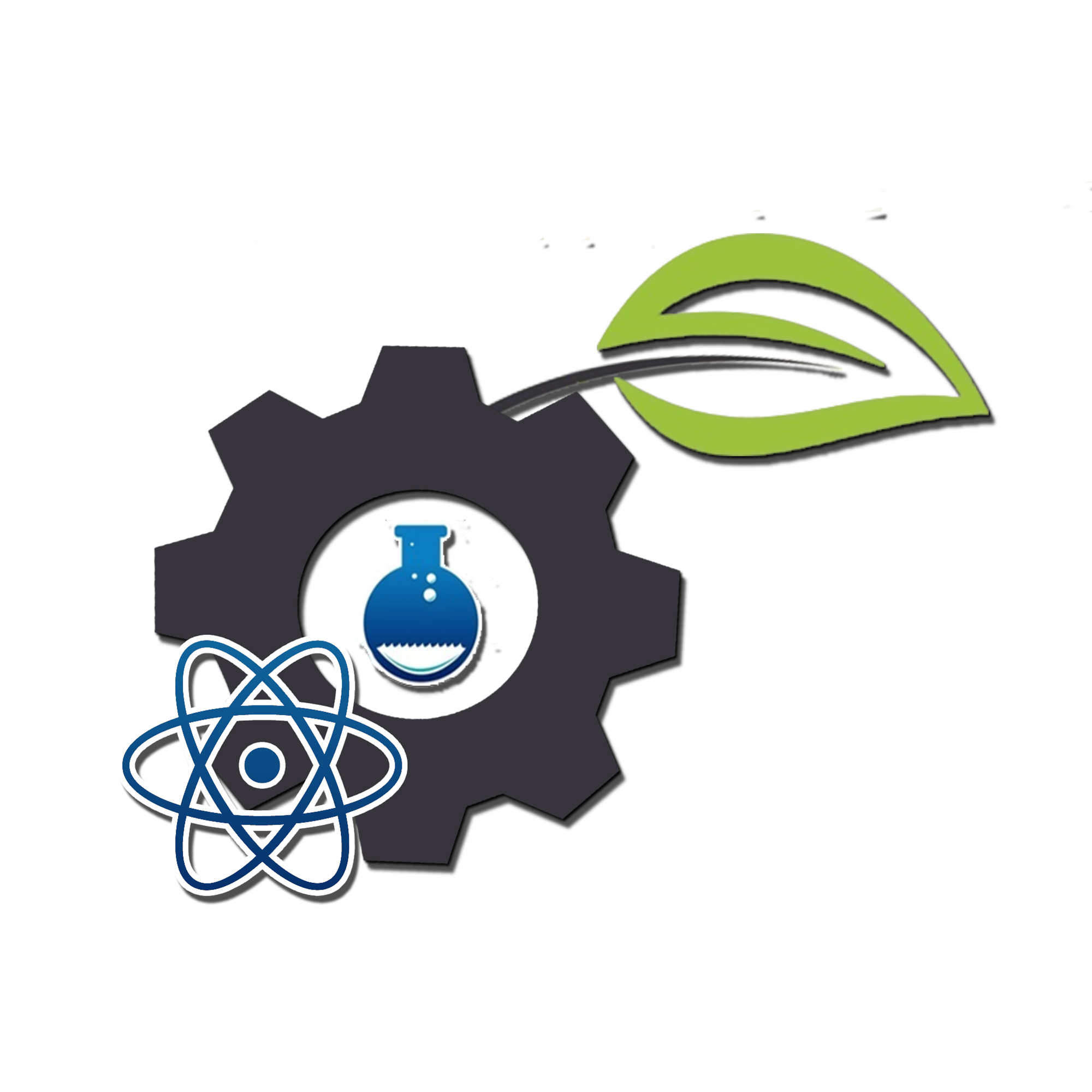 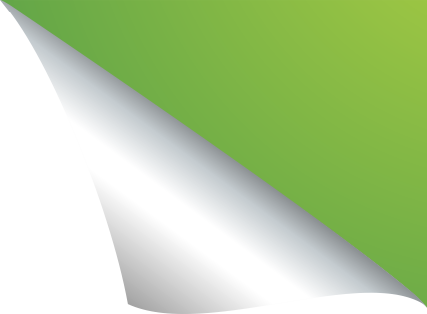 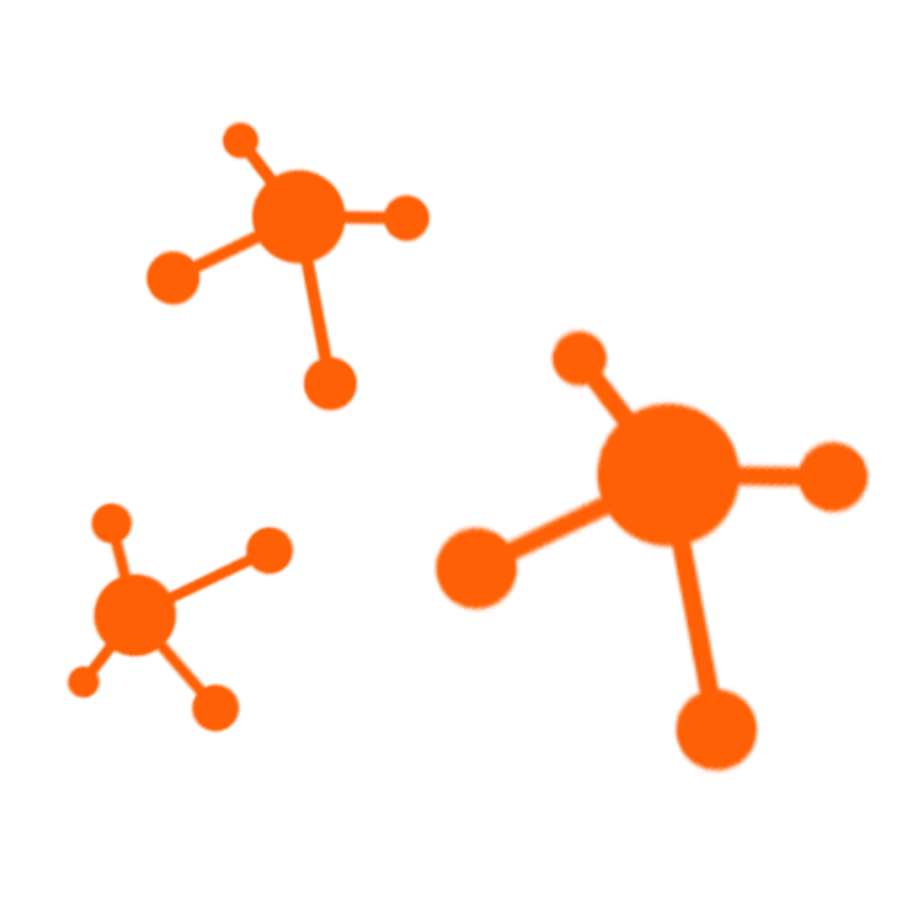 XX - 000
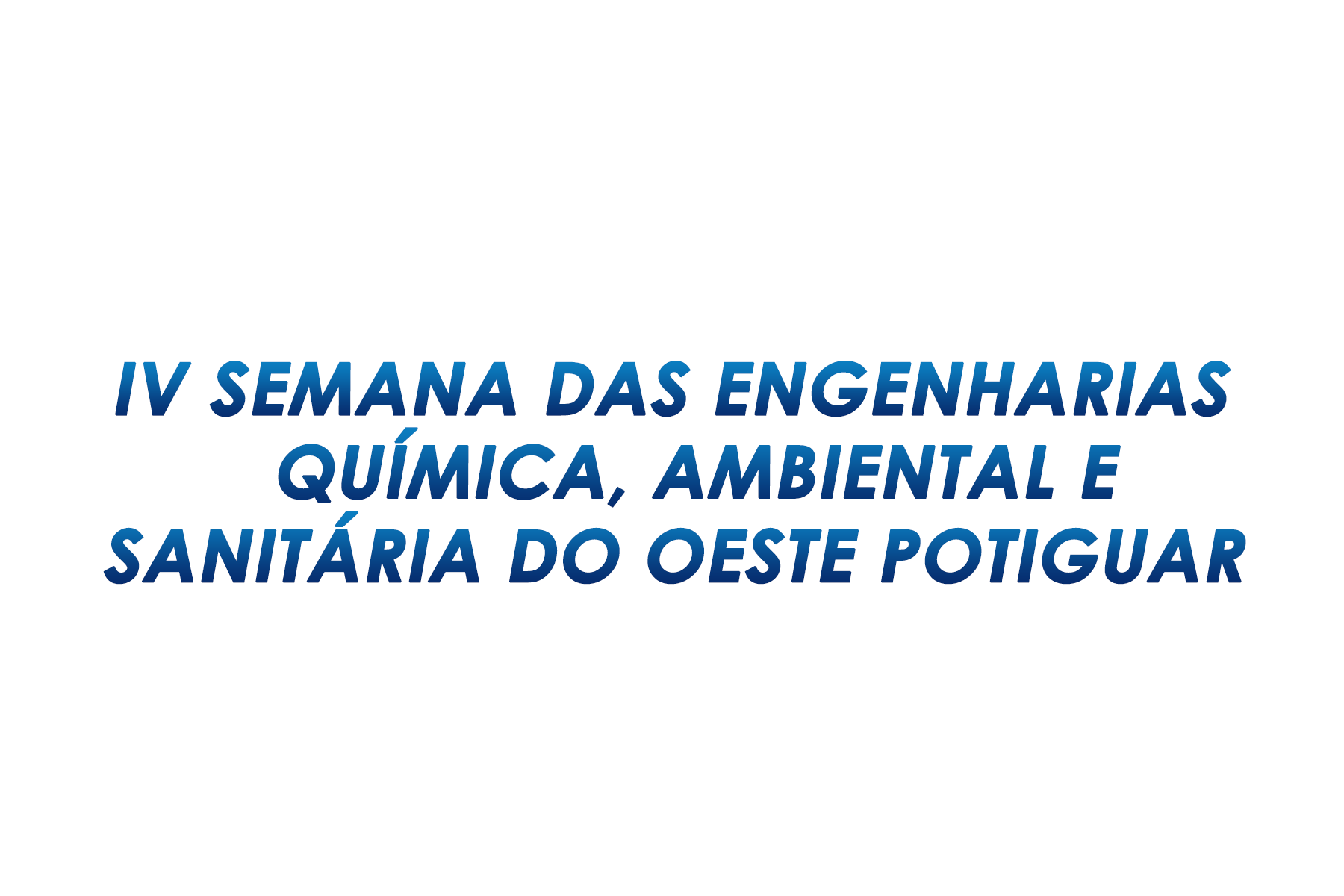 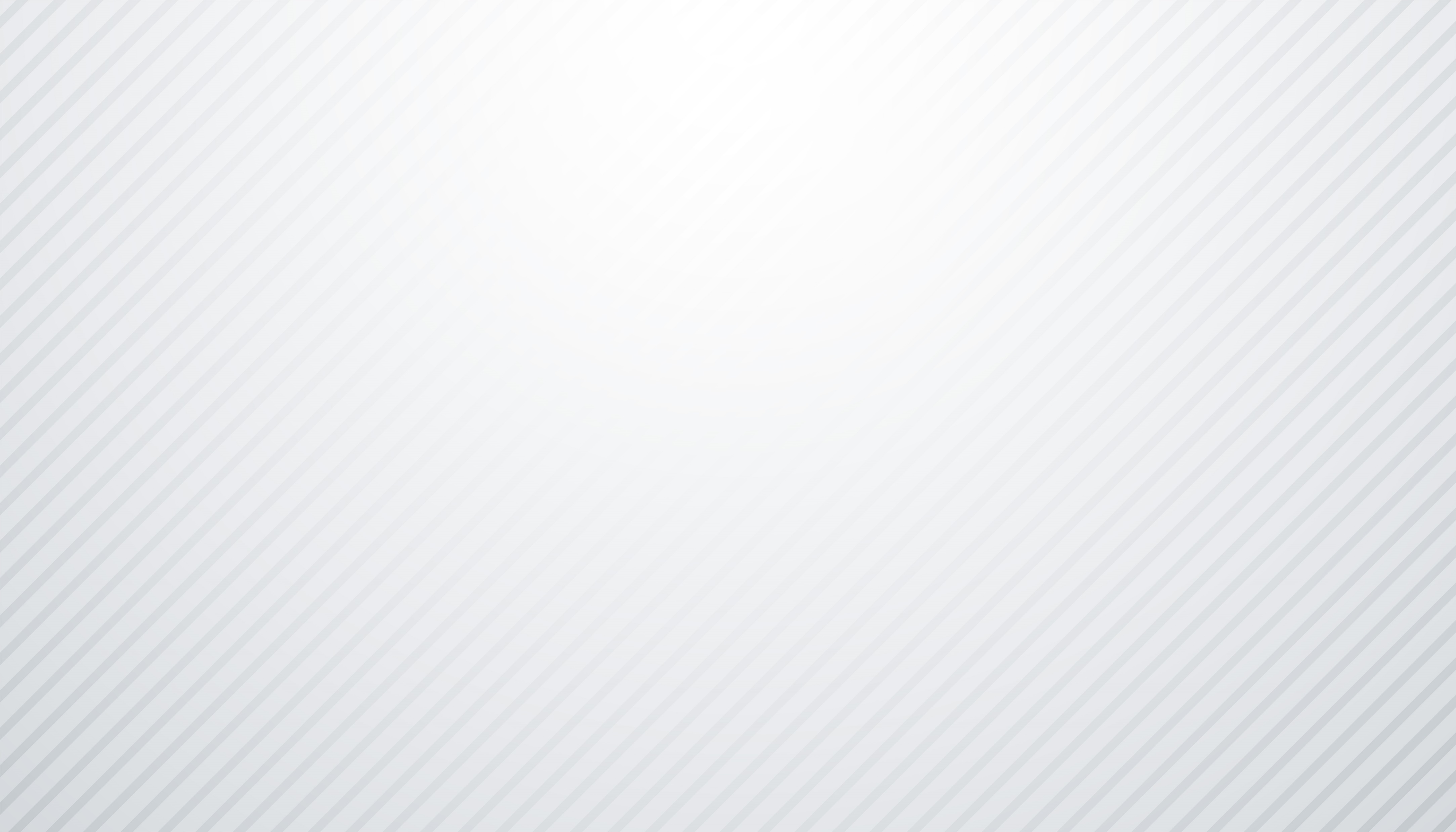 TÍTULO DO TRABALHO CONFORME REGRAS DE SUBMISSÃO
(Centralizado – cor branca - Fonte 54pt a 64pt)
Fulano de Tal ¹; Sicrano de Tal ²; Beltrano de Tal ²
1 Instituição X; 2 Instituição Y; fulano@dominio.com (Autores e nome das instituições, sem endereço, fonte 38pt a 46pt)
Insira o conteúdo em uma ou duas colunas. O tamanho mínimo da fonte deverá ser 36pt e o máximo 48pt. Esse espaço deverá conter preferencialmente texto. A caixa de escrita poderá ser redimensionada sem distorcer o título da seção (introdução). Os autores são livres para reorganizar esse conteúdo da forma que comporte melhor o texto. Exemplo em duas colunas.
Insira o conteúdo em uma ou duas colunas. O tamanho mínimo da fonte deverá ser 36pt e o máximo 48pt. Esse espaço poderá conter gráficos, figuras, tabelas ou equações. A caixa de escrita poderá ser redimensionada sem distorcer o título da seção (material e métodos). Os autores são livres para reorganizar esse conteúdo da forma que comporte melhor os dados, figuras e gráficos. Exemplo em duas colunas.
Insira o conteúdo em uma ou duas colunas. O tamanho mínimo da fonte deverá ser 36pt e o máximo 48pt. Esse espaço poderá conter gráficos, figuras ou tabelas. A caixa de escrita poderá ser redimensionada sem distorcer o título da seção (Resultados). Os autores são livres para reorganizar esse conteúdo da forma que comporte melhor os dados, figuras e gráficos. Exemplo em duas colunas.
Insira o conteúdo em uma ou duas colunas. O tamanho mínimo da fonte deverá ser 36pt e o máximo 48pt. Esse espaço deverá conter preferencialmente texto. A caixa de escrita poderá ser redimensionada sem distorcer o título da seção (Conclusão). Os autores são livres para reorganizar esse conteúdo da forma que comporte melhor o texto. Exemplo em duas colunas.
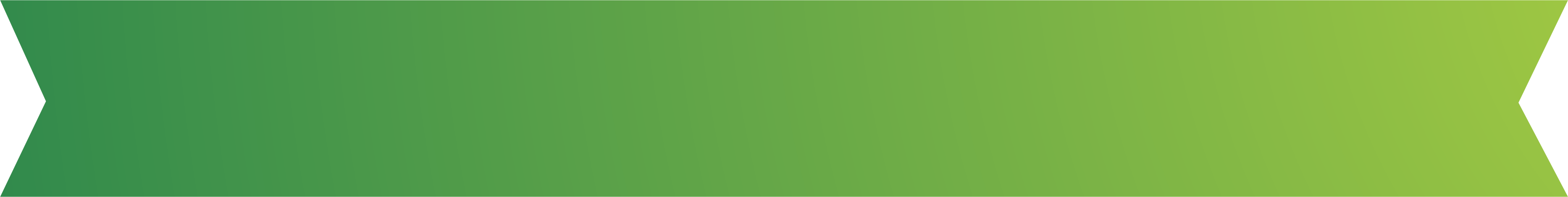 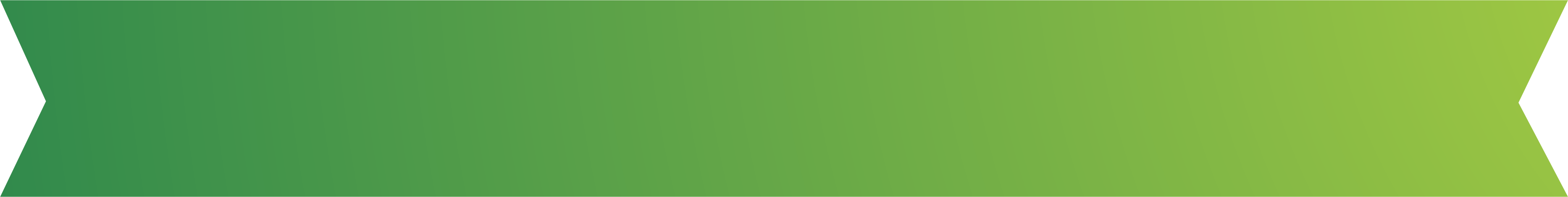 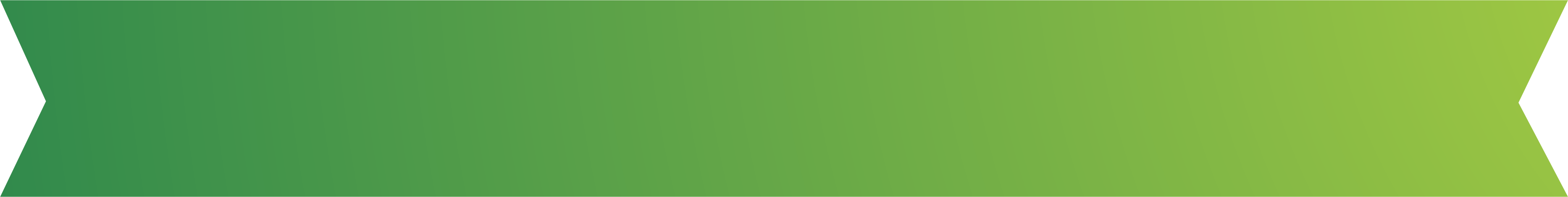 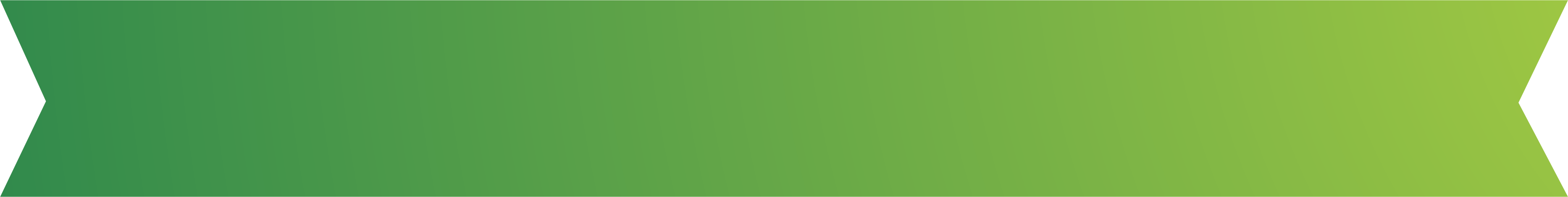 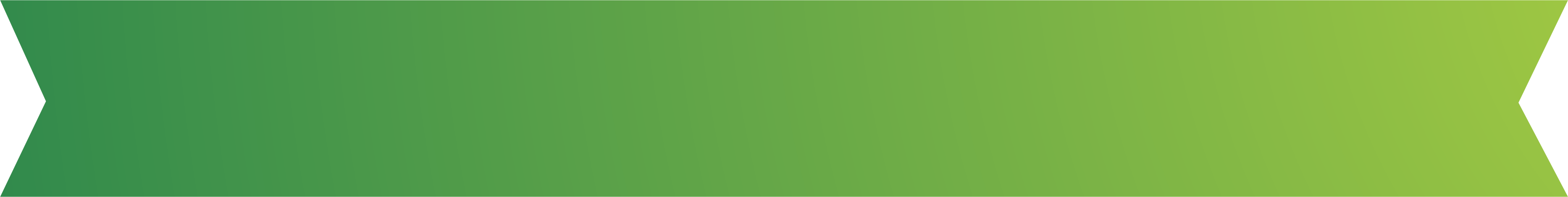 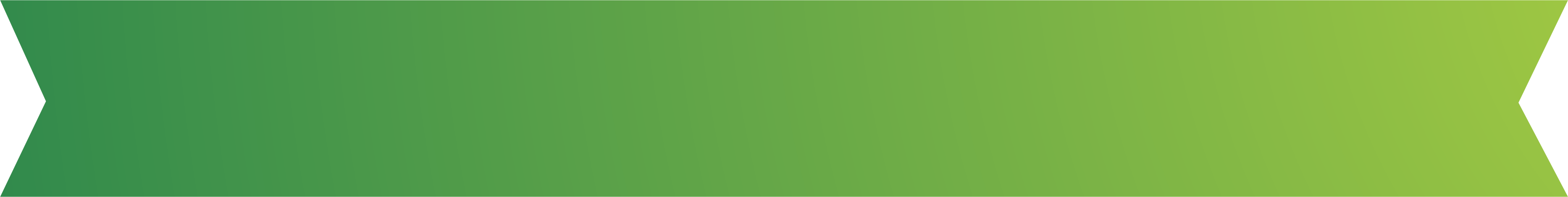 Resultados
Agradecimentos
Introdução
Material e métodos
Conclusão
Realização:
O tamanho mínimo da fonte deverá ser 36pt e o máximo 48pt.. Esse espaço é opcional podendo ser excluído o item Agradecimento com readequação do espaço. Deverá conter preferencialmente texto. Os autores são livres para reorganizar esse conteúdo. Exemplo em duas colunas.
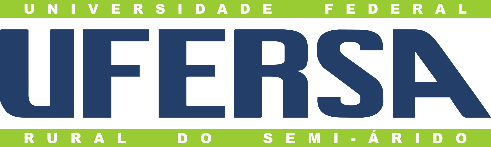 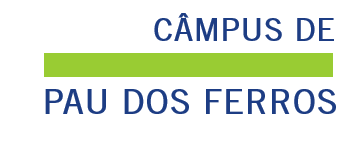